Review perkuliahan
Trauma abdomen, injury, poisoning
TRAUMA INTRA ABDOMEN
Blast injury
Bruise
Concussion injury
Crushing injury
Laceration injury
Traumatic :
Haematoma
Puncture
Rupture
tear
Trauma Abdomen
Dibagi menjadi : 
Trauma abdomen tumpul : blunt injury
Misal : karena pukulan , dari luar tidak tampak luka tetapi dalaman cukup parah 
Trauma abdomen tajam
Misal : karena tusukan
Yang terpenting : pada trauma intra abdominal dengan kerusakan jaringan didalamnya terdapat keluhan nyeri spontan , ada kalanya merasa seperti ada gas diabdomen , ini menandakan adanya perforasi 
Nyeri dapat menjalar kepinggang atau kepunggung 
Bila pasien muntah , perlu dilihat apa isi muntahnya : mengandung darah atau sisa makanan
Trauma abdomen tumpul
Sering mengalami kesukaran dalam mengidentifikasi karena luka tampak tidak seberapa tetapi luka baru bisa dilihat setelah abdomen dibuka , dicari organ aopa yang mengalami kerusakan 
Terutama dapat disebabkan karena : Kecelakaan lalu lintas, Olah raga, Kecelakaan industri
Kerusakan organ – organ intra abdominal memberikan gejala : 
Perdarahan intra abdominal : tensi menurun, nadi cepat , pucat, keringat dingin dsb , dapat menimbulkan shock yaitu 
Primary shock biasanya terjadi shock karena rasa sakit ( neurogenic shock )
haemoragic shock atau secondary shock ( setelah kehilangan drah 20-40%) 
Sumber perdarahan : dapat karena kerusakan pada lever, limpa, ruptur pembuluh darah mesenterial 
2. Rangsangan peritoneum : Dengan manifestasi defence muscular : terasa nyeri dan tegang pada abdomen  : Rangsangan peritoneum terjadi karena adanya zat asing pada rongga abdomen , misal ada darah, enzym bahkan isi usus yang masuk kerongga abdomen 
3. Perfusi ginjal menurun : ditandai dengan timbul oliguria sampai anuria
Pemeriksaan penunjang 
Inspeksi, palpasi, perkusi ,auskultasi 
Foto diafragma: melihat adanya udara bebas dibawah diafragma : tanda adanya perforasi organ
Abdominal tap: untuk memeriksa perdarahan diabdomen dengan menusuk dengan jarum untuk mengalirkan cairan yg ada diabdomen
Abdominal lavage : perut dilubangi, masukkan cairan Nacl kemudian dialirkan keluar dan diperhatikan cairan yang keluar
Pemeriksaan laboratorium : Serum amilase untuk mengetahui kerusakan pada panreas, gaster duodenum
Apabila Muntah perlu diperhatikan apakah yang keluar darah atau sisa makanan 

Tindakan mengatasi trauma abdomen :
Laparatomi
Hemostasis
Drainage

Organ yang mungkin rusak dalam cavum abdomen : 
Organ – organ yang tidak berongga :
 lever, limpa, pankreas
Organ – organ berongga : 
lambung , usus halus, usus besar dsb
TRAUMA TAJAM ABDOMEN
mudah diketahui organ yang rusak / tampak ada luka didinding abdomen
Tindakan yang harus dilakukan :
Luka kurang dari 6 jam 
Kalau jelas peritoneum terbuka ; lakukan laparatomi 
Jika hanya luka, peritoneum tidak jelas terbuka : explorasi
Jika teritoneum tidak terbuka -. Rawat sebagai luka kontaminasi biasa
Luka lebih dari 6 jam
Jika tidak ada tanda – tanda perdarahan abdominal atau rangsangan peritoneum rawat sebagai luka infeksi 
Jika jelas peritoneum terbuka tapi tidak ada rangsangan peritoneum dan tanda perdarahan  lakukan laparatomi 
Jika ada tanda – tanda rangsangan peritoneum -> segera laparatomi
Laparatomi
Periapan laparatomi 
Pasang infus
Pasang maagslang/gastric tube
Berikan antibiotika
Pemasangan kateter
LUKA AKIBAT BENDA TAJAM
Beberapa luka akibat benda tajam :
Luka tusuk 
Luka iris
Luka bacok 
Benda tajam : 
pisau , pecahan kaca , pecahan kaleng , pedang , kapak, sabit dll 
Ciri-ciri luka karena benda tajam :
Tepi luka rata 
Sudut luka tajam 
Dasar luka tidak melewati jembatan jaringan 
Disekitarnya tidak ada memar 
Akar rambut ada yang terpotong
Asphyxia
Akibat gangguan pertukaran Oksigen didalam paru- paru
Dapat timbul hipoxia  anoxia 
Cara kematian pada asphyxia : 
Sebab wajar 
Misal karena penyakit : diphteria, status astmatikus, pneumothoraks, anaphylactic shock, tumor larynx
Sebab tidak wajar
Emboli pulmonalis : bisa karena lemak (misal pada fraktur tulang panjang), bisa juga karena udara ( misal terbukanya arteri )
Adanya kekerasan yang menimbulkan gangguan masuknya oksigen : strangulasi, tenggelam, trauma, gangguan inhalasi
STRANGULASI
Penggantungan : hanging 
Bunuh diri
Digantung 
Penjeratan (strangulation by ligature)
Pencekikan (manual strangulation 

Definisi strangulasi adalah suatu bentuk ikatan pada leher / jerat yang menjadi erat oleh karena berat badan pada ikatan tsb
Throttling / pencekikan/manual strangulation
Merupakan tindakan pencekikan atau penjeratan dengan tangan atau lengan pada leher 
Cara kematian hampir selalu karena pembunuhan 
Pelaku berada didepan korban atau dari belakang korban
Pemeriksaan : 
Ada tanda-tanda asphixia umum : sianosis, ptechiae, congesti didaerah kepala, leher dan otak, darah berwarna gelap
Ada tanda-tanda kekerasan leher : memar, luka lecet, bekas kuku, bekas tekanan jari, ada resapan darah pada thyroid, otot dan kelenjar ludah, perdarahan kecil-kecil pada mukosa laryng dan faring, tulang lidah kadang patah karena tekanan jari-jari, kanan dan kiri
Kematian karena asphyxia, vagal reflex dan tekanan pada arteri carotis interna , terjadi cebral anoxia, otak pucat
Suffocation = mati lemas
Dapat karena 
Smothering : tersumbat
 gagging and Choking: tercekik dan tersedak
Smothering : Penutupan lubang hidung dan mulut secara mekanis oleh benda padat atau partikel-partikel kecil lainnya . Seperti pasir, lumpur, abu dsb
Cara kematian smothering : 
Tersedak karena kecelakaan : misal runtuhnya tambang yang menimbun korban, mamae ibu yang tidur pulas menekan mulut dan hidung bayi, mabok tidur telungkup
Bunuh diri atau pembunuhan
Traumatic aspixia
Eksternal pressure of the chest
= mechanical asphyxia
Definisi suatu keadaan yang ditimbulkan oleh adanya tekanan dari luar pada dada sehingga udara terhalang masuk dan keluar dari paru-paru
Cara kematian :
Tersering oleh karena kecelakaan : panik kebakaran orang akan menutup hidung dan mulut, tergencet reruntuhan gedung/tanah, terjepit , berkelahi dan terpukul kuat dadanya, 
Pembunuhan: burking : korban dibuat tidak berdaya ,dada korban didudukan oleh Burk , mulut dan hisung ditutup
Bunuh diri : jarang : kaos kaki dimasukkan kedalam mulut
Pemeriksaan : cianosis, edema paru, beberapa bagian paru mengalami atelektasis, dapat timbul komplikasi lain
TENGGELAM = DROWNING
Definisi : suatu keadaan dimana korban terbenam sebagian/ seluruh tubuh pada cairan, dan cairan terhisap masuk kejalan pernafasan sampai ke alveoli
Sebab kematian 
Ada cairan masuk ke alveoli ( jadi tidak harus tenggelam semua badan) 
Ada inhibisi nervus X 
Verdrinking : salah masuk minuman , harusnya masuk lambung tetapi masuk ke paru-paru
Sebab kematian karena: 
Masuknya air kedalam paru sehingga tidak dapat bernafas  asphyxia 90%
Spasme laring karena rangsangan dingin pada laring  asphyxia
Benda –benda air masuk keparu
Karen panik dan ketakutan sehingga terjadi shock primer , gangguan circulatorry collaps
Fibrilasi ventrikel pada tenggelam diair tawar
Selamat belajar
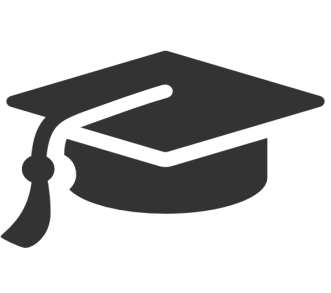 UTS